Populism and Disinformation in Patronal Regimes
Bálint MADLOVICS
(CEU Democracy Institute)

2021
1
The Anatomy of Post-Communist Regimes (CEU Press, 2020)
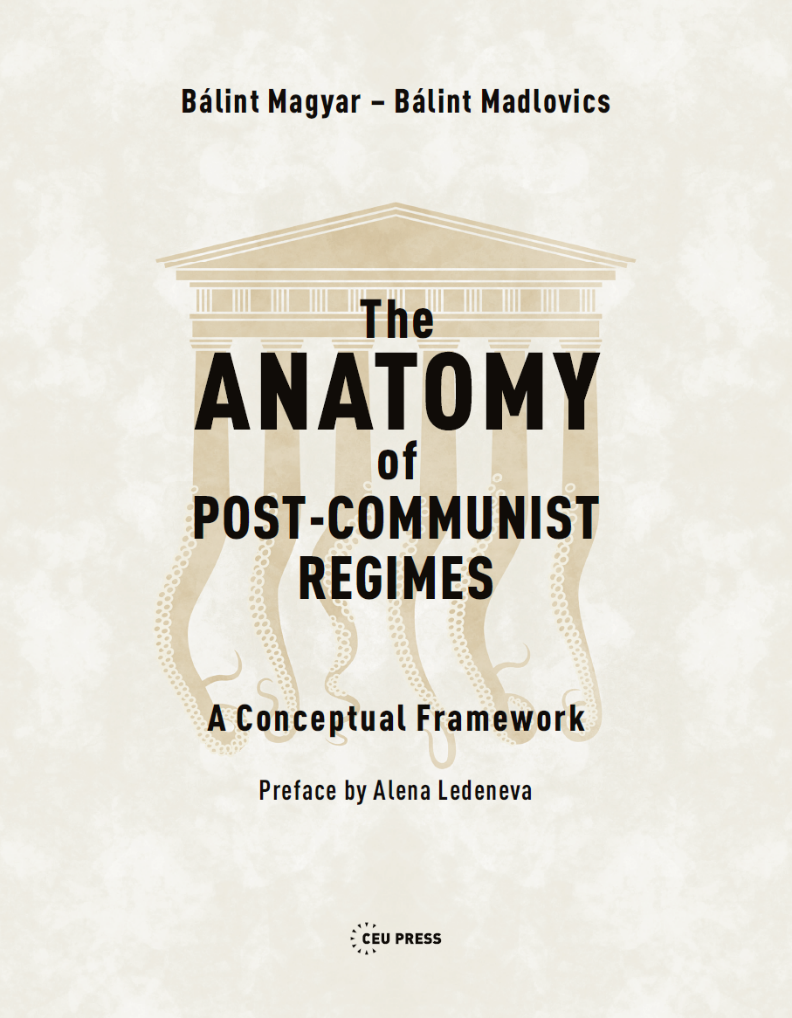 A challenge to the mainstream comparative paradigm
The mainstream approach: application of Western categories to post-communist regimes
from transitology to „hybridology”
democracy-dictatorship axis
new regime labels (illiberal democracy, competitive authoritarianism etc.) but no new regime framework
the usage of Western comparative language brings in implicit axioms
[Speaker Notes: - létezik a separation of spheres
a formal/legal status coincides with the real with
the states definitely serves public interest]
Three implicit axioms of the mainstream approach to be dissolved
Separation of spheres of social action (political, economic, and communal) is completed.
The de jure position of persons and institutions coincide with their de facto position.
The state is an actor pursuing the common good, and public policy mistakes or corruption cases are not system-constituting elements but simple deviances.
Interpretative Framework of Post-Communist Regimes(combining the political, economic and sociological dimensions)
Estonia
Poland
China
Romania
Georgia
Macedonia
Ukraine
Kazakhstan
Hungary
Russia
Czech Republic
Moldova
(Countries depicted as of 2021)
The implicit axiom of the Western populism concept: being ideology-driven
ideology is taken at face value
as regimes are positioned on a democracy-dictatorship axis, actors are positioned on a left-right axis
BUT: in patronal regimes, populists are neither  they are motivated not by ideology but power monopolization + wealth accumulation
populist „ideology” is not a guideline but a cover
Populism: an ideological instrument for the political program of morally unconstrained collective egoism.
an ideological instrument 
for the
collective
egoism.
morally  unconstrained
political program of
replacing legal-rational legitimacy with substantive rational legitimacy
victimhood 
(fear, hate)
imaginary community
(the people, the nation etc.)
open selfish-ness
ideology-applying
An ideological instrument…
Ideology driven(extremist political actors)
Ideology applying(post-communist populists)
value coherence  ideologically consistent
ideological determination 
both protected group and stigmatized group are stable
hate actions and crimes
functionality coherence  ideologically inconsistent
utilitarian determination
protected group is stable, stigmatized group is variable
fear campaigns
…for the political program…
The populist positions himself as the true representative of the people (reliance on popular sovereignty); therefore
He does not accept views different from his, or that of “the people,” as legitimate (anti-pluralism); therefore
He argues institutions must serve a substantive goal, meaning any state institution or law is to be upheld only if it serves the common good—defined by the direct representative, the populist—and can be overridden if it does not serve the common good (majoritarianism, disrespect for rule of law); therefore
He attacks those against the substantive goal he set, typically (a) the prevailing establishment it is the opposition of or (b) old establishment it has replaced and which is also associated with institutional checks and balances (anti-elitism).
 a legitimacy challenge: from legal-rational to substantive-rational legitimacy
…of morally unconstrained…
Legend:
: hindering factor
: facilitating factor
: ideological carrier
…collective…
…egoism.
victimhood is developed as the populist defines “them” as an enemy of “us”;
victimhood absolves the populist voter from the moral obligation of caring about others;
salvation leads to moral nihilism, meaning complete indifference with respect to others;
moral nihilism leads to the rejection of solidarity, no longer taking other people’s interests into consideration;
the rejection of solidarity allows for open selfishness, meaning the voter can feel that he is finally free to help himself instead of others;
selfishness appears in collective egoism as it is represented by the in-group (“us”), an imagined community that serves as a legitimizing basis for the rejection of solidarity;
collective egoism pulls the moral rug out from under liberal democracy.
Citizens in the age of disinformation
functionality coherence is bilateral: both for the populist and his supporters
conspiracy theories
supply side: the stigmatized groups are in fact highly heterogeneous  if they need to be on the side of „them”, there must be a conspiracy between them
demand side: providing a sense of security (defending in-group, explanation for significant/atypical events, justification for power aspirations of the in-group)
demand for fake news: the narrative creates its own reality, where facts are not the backbone of the narrative but are optionally changeable illustrations to pre-ordered judgements
The moral trap of populism
Populism offers problem solving 
without moral constraints
Dogmatic liberalism offers moral 
constraints without problem solving
Thank you for your attention.

For furter information, please see: https://www.postcommunistregimes.com
1